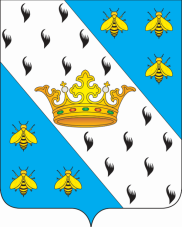 Муниципальный район «Медынский район»
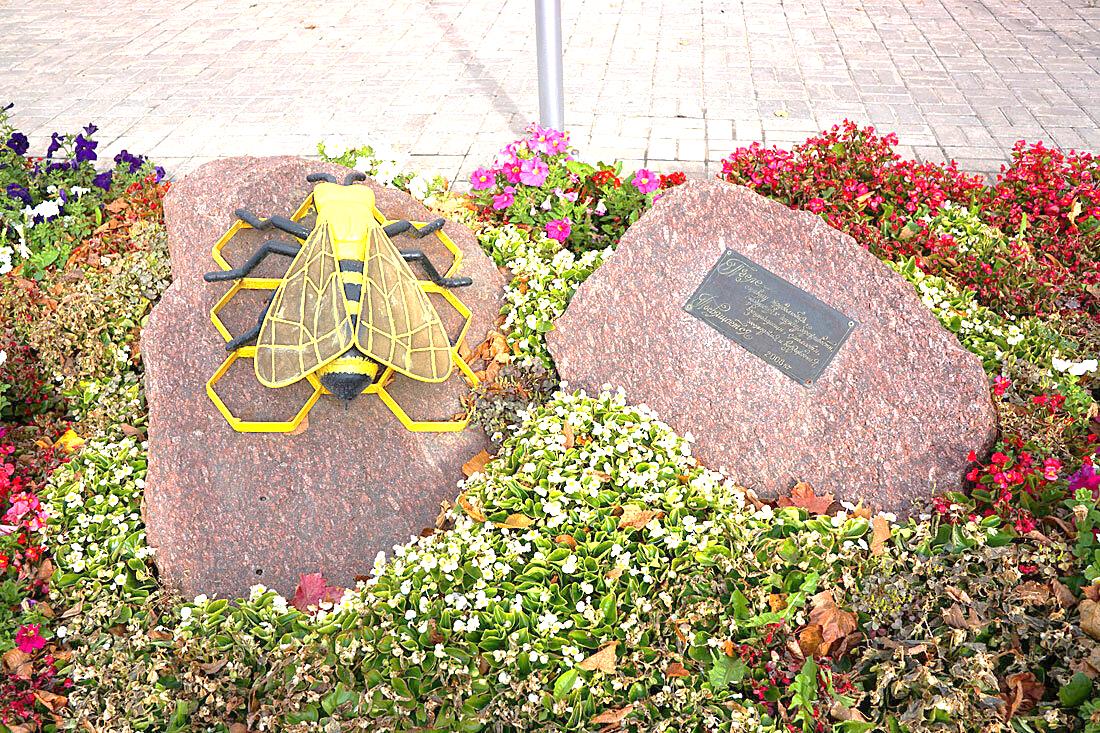 БЮДЖЕТ ДЛЯ ГРАЖДАН
Проект бюджета на 2025 год и плановый период 2026-2027 годы
Бюджет для гражданОСНОВНЫЕ ТЕРМИНЫ И ОПРЕДЕЛЕНИЯ
Бюджет для граждан
Бюджетный процесс
Разработка проекта бюджета
Исполнение бюджета
Направление проекта бюджета в представительные органы
Предварительное рассмотрение проекта бюджета в комитета (комиссиях)
Контроль за исполнением бюджета
Вынесение проекта бюджета на публичные слушания
Отчет об исполнении  бюджета
Утверждение отчета об исполнении бюджета
Обсуждение проекта бюджета на заседание представительного органа
Голосование за или против принятия проекта бюджета
БЮДЖЕТ ДЛЯ ГРАЖДАН
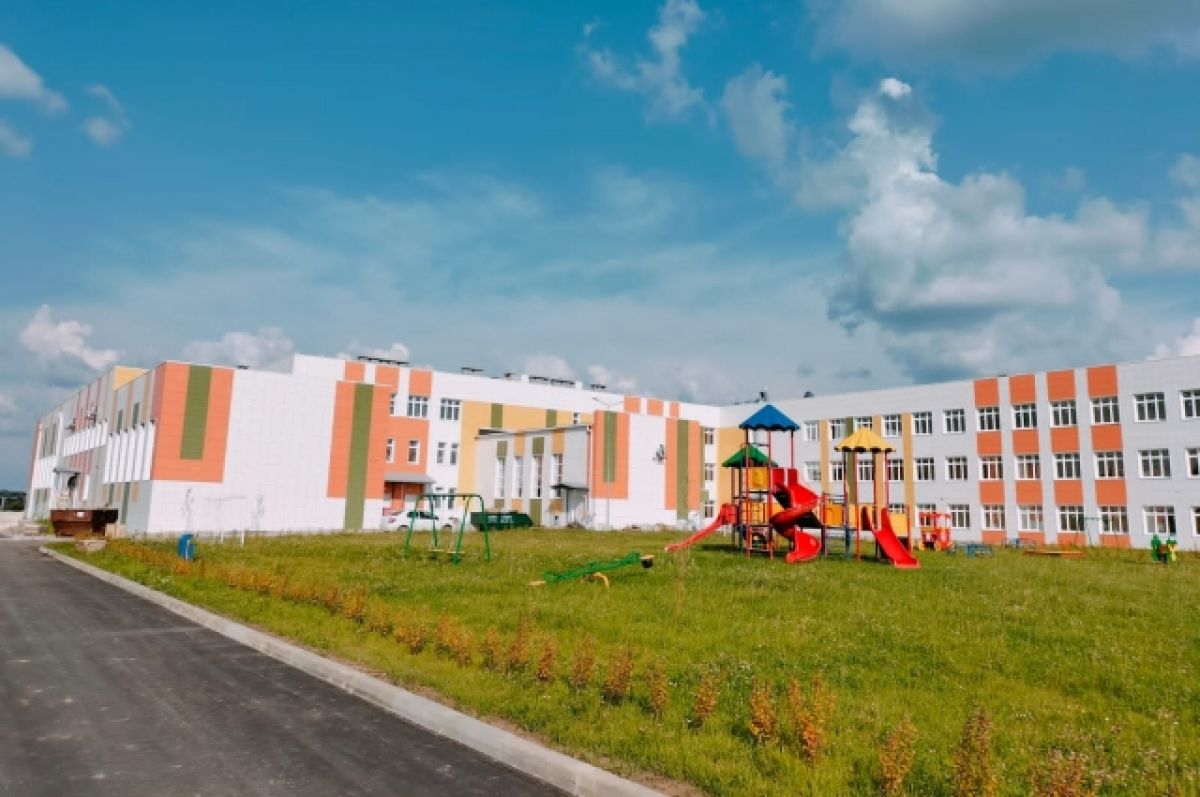 Прогноз социально-экономического развития на 2025 -2027 годы
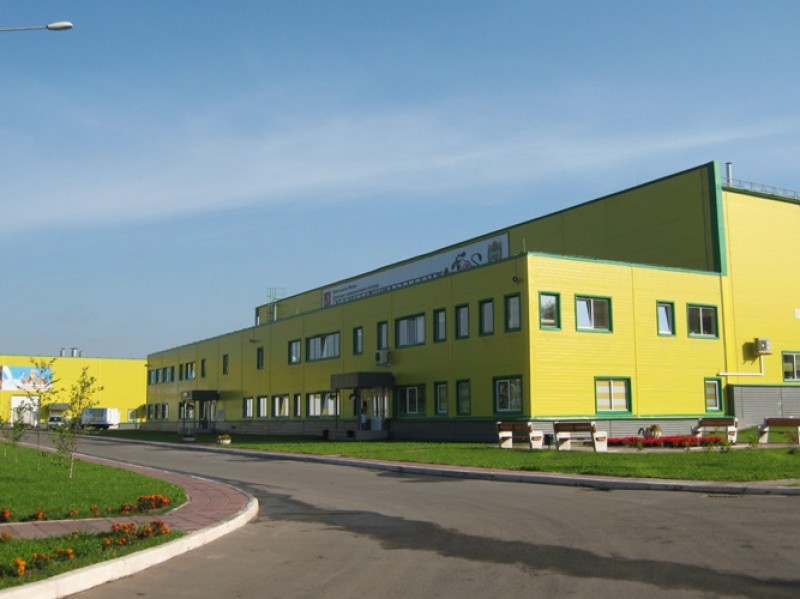 21 муниципальная программа на 2025-2027 годы
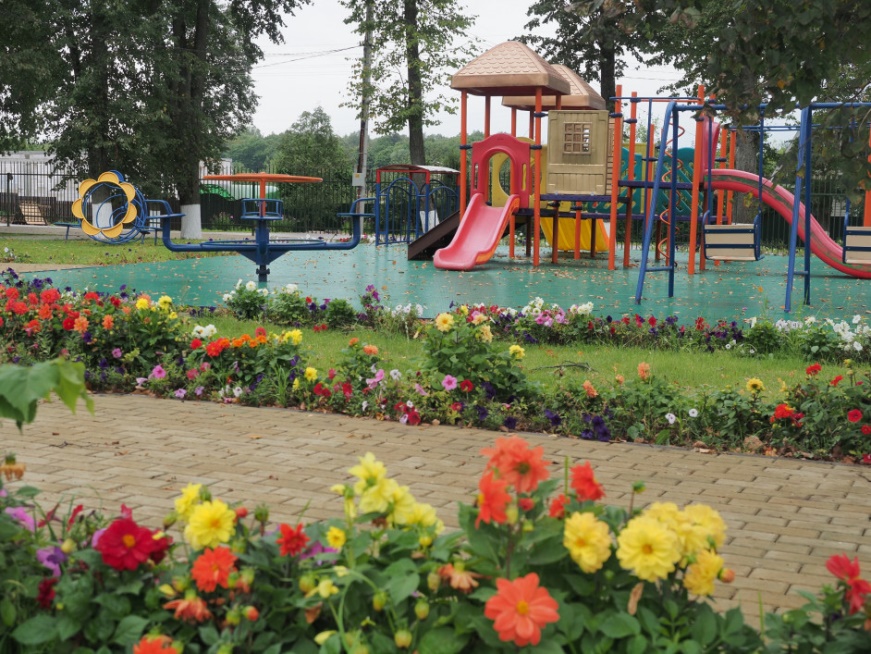 Основные направления бюджетной и налоговой политики на 2025 год и плановый период 2026-2027 годы
Основные характеристики МР «Медынский район»
Район образован 1 октября 1929 года
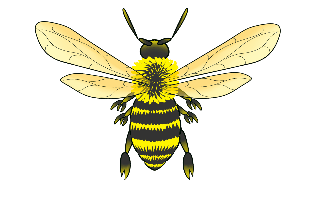 Гимн Пчеле.          
                                   
  Воспетая самим народом,
Как символ всех трудов земных,
Ты насыщаешь Землю медом,
А мед – нектар с лугов родных.
Пчела, скромна и величава,
Со всем семейством трудовым
Медынский герб собой венчала,
Став символом еще одним.
И в нашем городе отныне
Воздвигнут памятник Пчеле,
И знают люди о Медыни,
Как о медовой стороне.
(В. Апрельская)
Площадь - 1148 км²
Включает 12 муниципальных образований 
Численность на 01.01.2025 – 12 195 чел.
Общеобразовательная школа – 9
Дошкольное учреждение – 4
Школа искусств – 1
Спортивная школа - 1
Культурно-методический  центр – 1
Сельские дома культуры - 4
Библиотеки – 1
Сегодня основными элементами экономической базы района с индустриально-аграрной специализацией является сельское хозяйство и промышленность, уровень производства которых во многом определяет уровень жизни как сельского, так и городского населения.
Основные направления бюджетной политики и налоговой политики
Основные показатели социально-экономического развития
Основные характеристики проекта бюджета на 2025– 2027 годы, руб.
СТРУКТУРА ДОХОДОВ БЮДЖЕТА, тыс. руб.
Динамика налоговых и неналоговых доходов, тыс. руб.
Безвозмездные поступления, тыс.руб.
Расходы бюджета по разделам, тыс. руб.
Расходы бюджета по программным и непрограммным направлениям расходов бюджета на  2025-2027 гг.
Муниципальные программы МР «Медынский район» на 2025 год
Муниципальная программа«Развитие образования в МР «Медынский район»
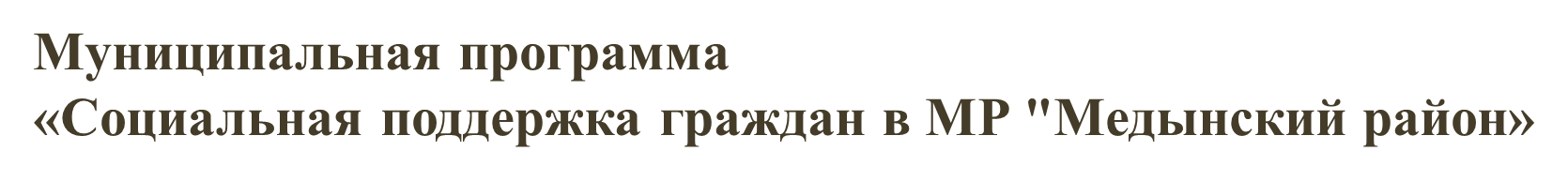 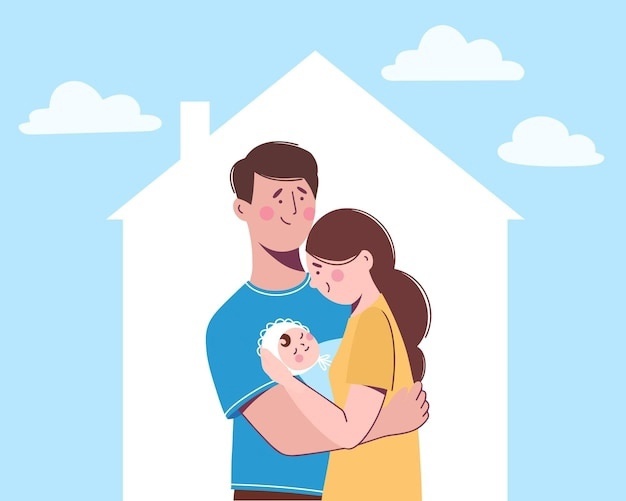 Муниципальная программа«Обеспечение доступным и комфортным жильем и коммунальными услугами населения МР «Медынский район»
Муниципальная программа«Обеспечение безопасности жизнедеятельности на территории МР "Медынский район», тыс. руб.
Муниципальная программа«Развитие культуры в МР «Медынский район», тыс.руб.
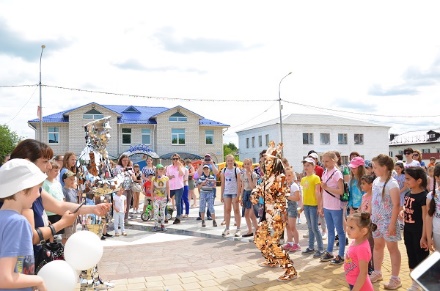 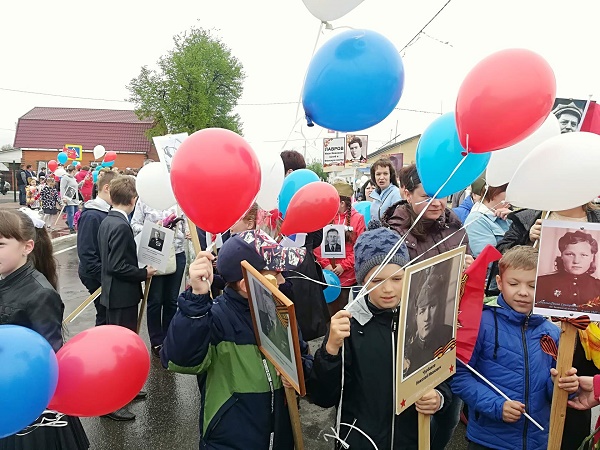 Муниципальная программа«Охрана окружающей среды в МР «Медынский район», тыс. руб.
Муниципальная программа"Развитие физической культуры и спорта в МР "Медынский район«, тыс. руб.
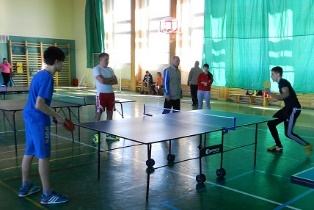 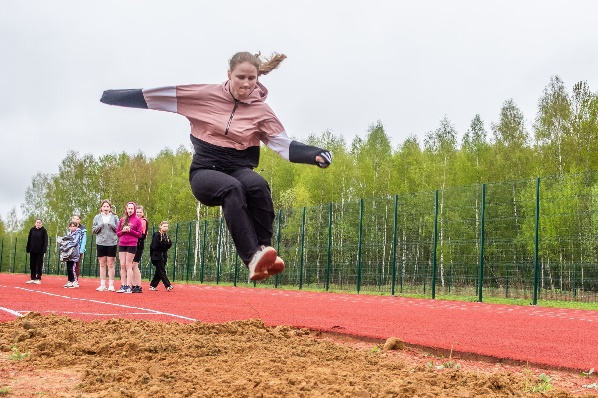 Муниципальная программа "Экономическое развитие МР "Медынский район", тыс. руб.
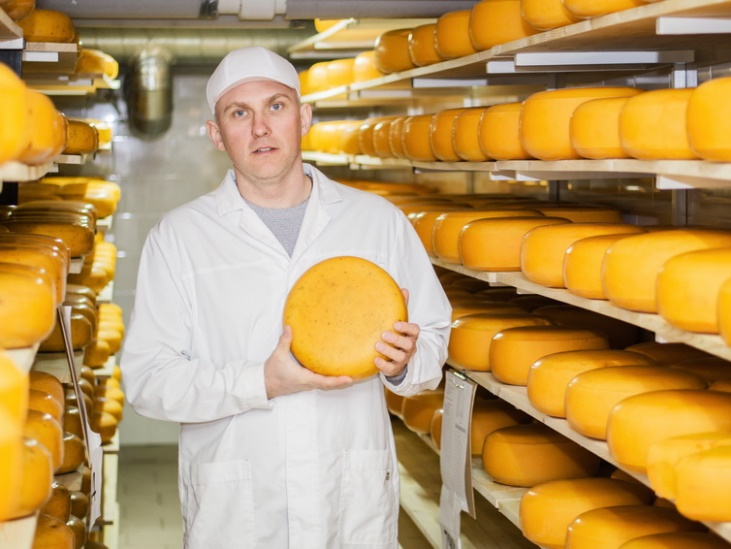 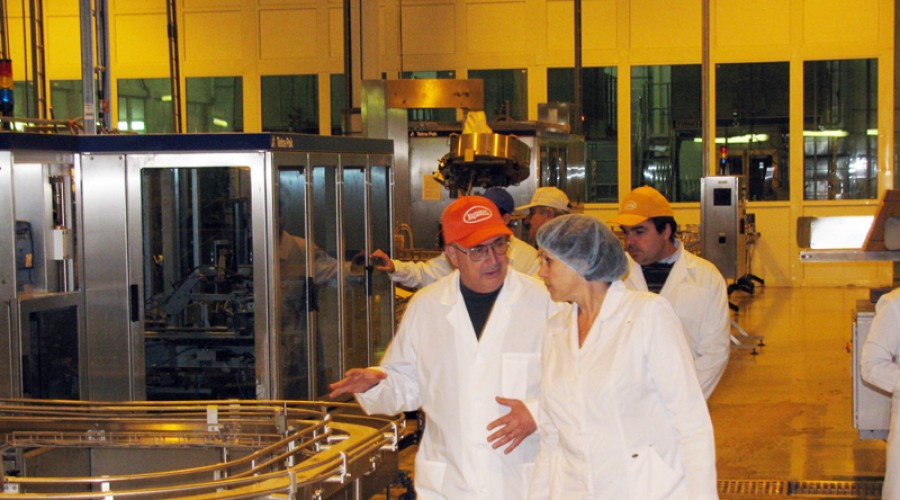 Муниципальная программа"Совершенствование и развитие сети автомобильных дорог МР "Медынский район«, тыс.руб.
Муниципальная программа «Комплексное развитие сельских территорий в МР «Медынский район», тыс. руб.
Непрограммные расходы МР «Медынский район» на 2025 год, тыс. руб.
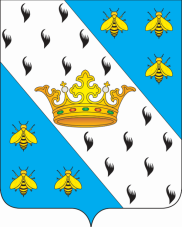 СПАСИБО ЗА 
ВНИМАНИЕ!
Информацию о бюджете Вы можете получить по адресу: Финансовый отдел администрации муниципального района  «Медынский район»249950, Калужская область, г. Медынь, ул. Луначарского,  д. 45Тел.:8-484-33-21221Адрес электронной почты: fomedyn@adm.kaluga.ru